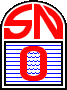 Production and counting of uncontained sources in SNO
Simon JM Peeters
Content
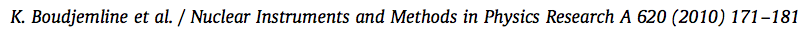 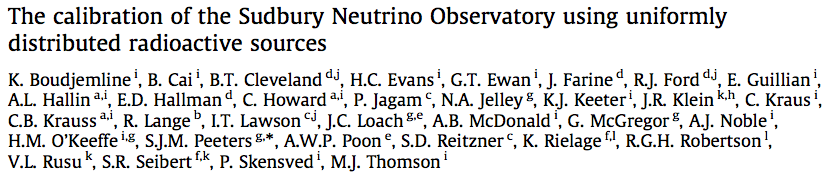 The SNO experiment
Calibration of the SNO experiment
Production of 222Rn and 24Na sources
Distribution of uncontained radioactive sources
Conclusions
Registered at this conference
Simon JM Peeters, LRT, August 2010
2
[Speaker Notes: 17 pages article, representing  a significant amount of work from 33 (SNO) authors, 16 registered at this conference.

Describes the production and counting of distributed sources of 24Na and 222Rn in the Sudbury Neutrino Observatory (SNO).
These are unique sources that have provided accurate calibrations of the response to:
- Neutrons (response He3 counter array)
 (produced through photodisintegration of the deuterons in the heavy water target) 
low energy betas and gammas (response of background Cherenkov light from trace amounts of natural radioactivity)

Although these sources were unique to SNO, we feel similar techniques could be extremely useful for the calibration of future low background detectors.]
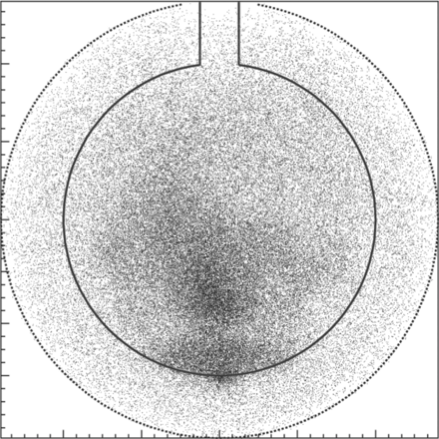 Part I
The sudbury neutrino observatory
Simon JM Peeters, LRT, August 2010
3
Sudbury Neutrino Observatory
Detector parameters
Located here @ 5890±94 mwe
1 ktonne ultra-pure D2O targetinside 12 m diameter acrylic vessel
7 ktonnes ultra-pure H2O shielding
Cavity with urylon liner
Nitrogen blanket
9456 inward + 91 outward 10” PMTs with light concentrators(54% coverage) on 17.8 m diameter support structure
Simon JM Peeters, LRT, August 2010
4
Sudbury Neutrino Observatory
Physics signal
Cherenkov light produced by electrons from ES/CC interactions
NC interactionsDetection of the neutron via:
Phase I (2000/2001)Cherenkov light from Compton scattered electrons from gammas produced by neutron capture on D2O
Phase II (2001/2003)
	Enhanced NC sensitivity  (2 tonnes NaCl)Cherenkov light from Compton scattered electrons from gammas produced by neutron capture on 37Cl
Phase III (2005/2006)Array of  3He proportional counters
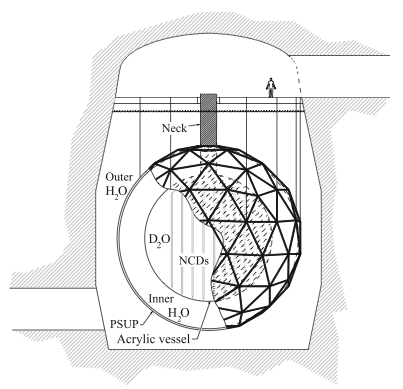 Simon JM Peeters, LRT, August 2010
5
Summary of SNO calibration (i)
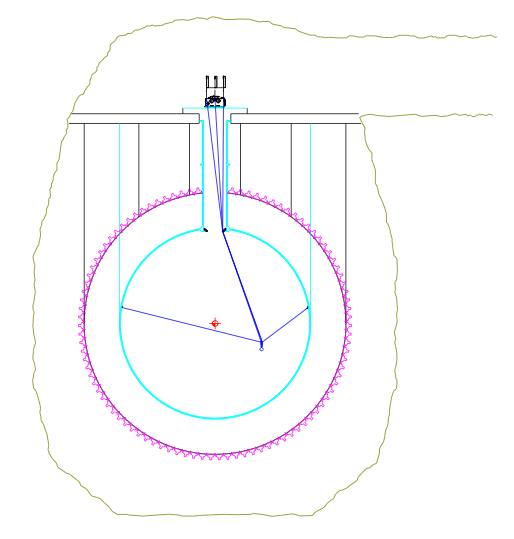 Response to signal-like events
Point sources, a.o. :
16N 6.1 MeV gamma, ~5 MeV Compton scattered electron
AmBe, 252Cf
Analytic and MC methods to interpolate between pointsVery difficult in phase III
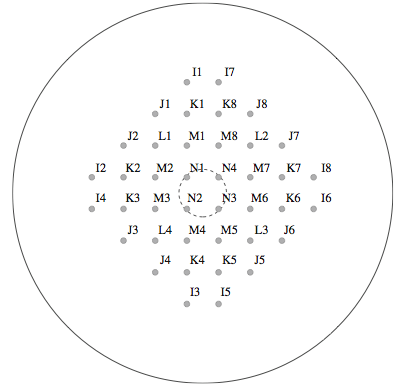 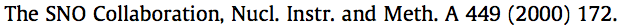 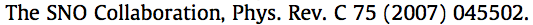 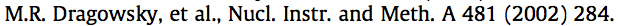 Simon JM Peeters, LRT, August 2010
6
Summary of SNO calibration (ii)
Response to background-like events
β-γ gammas from  208Tl (232Th) and 
214Bi (238U chain) can photo-disintegrate
 the deuteron
Ex-situ techniquesassay D2O and H2O



In-situ techniqueslow energy window (4-4.5 MeV)
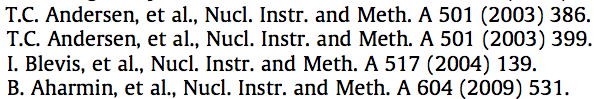 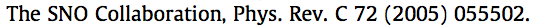 Simon JM Peeters, LRT, August 2010
7
[Speaker Notes: We have parameterised the mean angle and used in the in-situ analysis to distiniguish between U/Th in the same way it was used in the SNO analysis.]
Use of uncontained sources in SNO
222Rn: : T1/2=3.82 d, part of 238U chain
24Na: T1/2=15 hrs, pd (2.754 MeV gamma), 232Th-like (1β,2γ)
Signal (24Na)
Backgrounds (222Rn and 24Na)
Response of the 3He proportional counters making up the Neutral Current Detector array.
Precise determination of the neutron capture of the Neutral Current Detector array
Calibrate the response of the detector electron equivalent energy and isotropy
Helped with the determination of the detector response to light from the H2O
Simon JM Peeters, LRT, August 2010
8
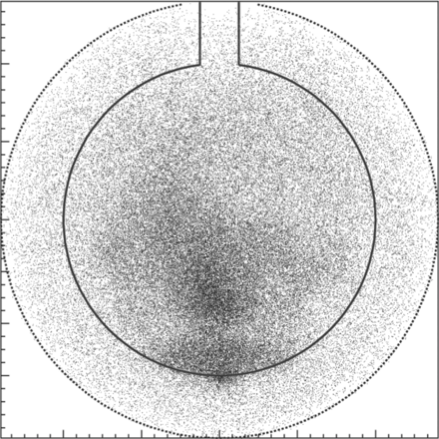 Part II
Source production
Simon JM Peeters, LRT, August 2010
9
222Rn Production
Extraction from mine air (D2O)
From 226Ra (H2O)
Mine air 100 Bq/m3
Pass to NaOH filters to remove CO2 and a -85 C trap to remove water vapour
Cryogenic trap, counted in Lucas cells
Dissolved in water
Samples counted using ex-situ assay methods
Commercial Pylon source
N2 carrier gas (no CO2)
Marinelli beaker for activity measurement on Ge detector
No Ra: checked by bubbling carrier gas through waterand assay the water
~50 kBq
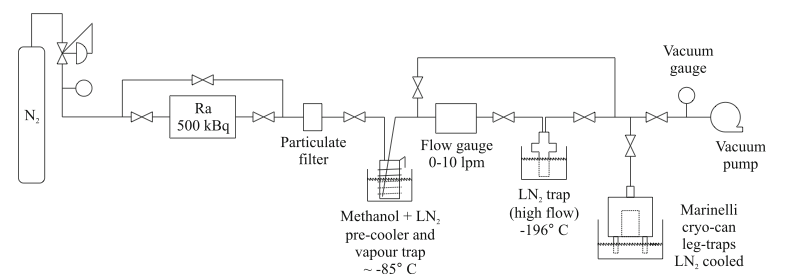 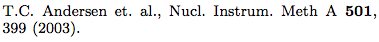 ~100 Bq
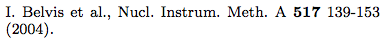 Simon JM Peeters, LRT, August 2010
10
24Na production
Phase III activity measurements
Th source (SNO phase II)
Sample on carefully calibrated and checked using a Ge detector
Delrin can with sample in the centre of the detector compared to 252Cf source at the same location:
PMT array
NCD array
330 kBq Th source(2.6 MeV gamma)
inside the  fiducial volume SNO (D2O +0.2% NaCl)
Activation (SNO phase III)
10% brine (from phase II)
SLOWPOKE-2 (Royal Mil. Coll, Kingston)3.75 ml, 20 min, 5x1011 n cm2 s1
Injected into 2.5 l D2O
Pumped into vessel using calibration manipulator
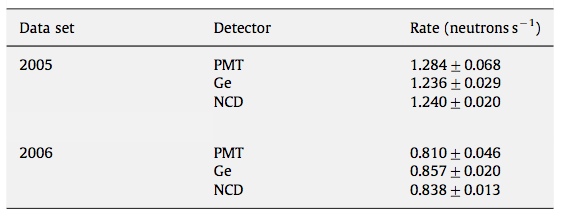 Simon JM Peeters, LRT, August 2010
11
[Speaker Notes: 1 in 456 gammas produced a neutron. One in 73 neutrons produced 24Na.]
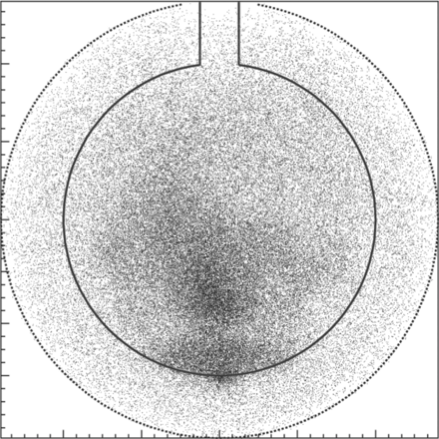 Part III
MIXING SOURCES INTO SNO
Simon JM Peeters, LRT, August 2010
12
Early mixing studies
Th activation data
SNO recirculation systems used to distribute the radio-activity
Hard to predict exact water movement:
Low viscosity D2O
Movement of source
Temperature difference of injected and target water
Volume weighted nr of events
Simon JM Peeters, LRT, August 2010
13
[Speaker Notes: Recirculation: 150 l/min
Top half mixes quickly (135 m3 moved in first 15 hours, top half mixed)
Stratification: layer moving down]
Mixing in SNO phase III
24Na injection data
First spike:
Based on evidence, inject 
along z, most in the bottom.
Mixed after 70 hours.
Second spike:
inject 1-3 C warmer spike at the bottom. Induced rotation of the bulk, reverse circulation.Mixed after 50 hours.
Simon JM Peeters, LRT, August 2010
14
[Speaker Notes: We used different, significant ways to establish mixing – for example, it was observed the rate of the NCDs had been very stable before we declared it to be absolutely mixed.]
Conclusions
I have discussed the production and application of distributed 24Na and 222Rn sources in SNO

These techniques have been very useful in the determination of the neutron detection efficiency and response of to natural radiation for SNO

Similar techniques could be useful for future low-background detectors
Simon JM Peeters, LRT, August 2010
15
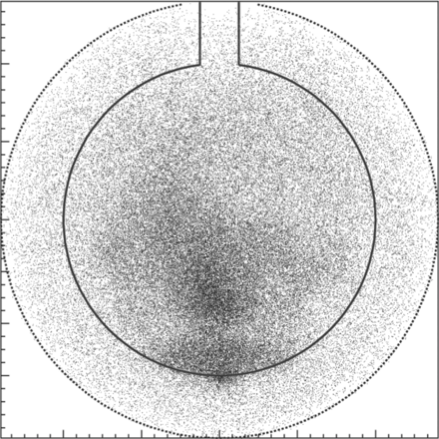 FIN
Simon JM Peeters, LRT, August 2010
16
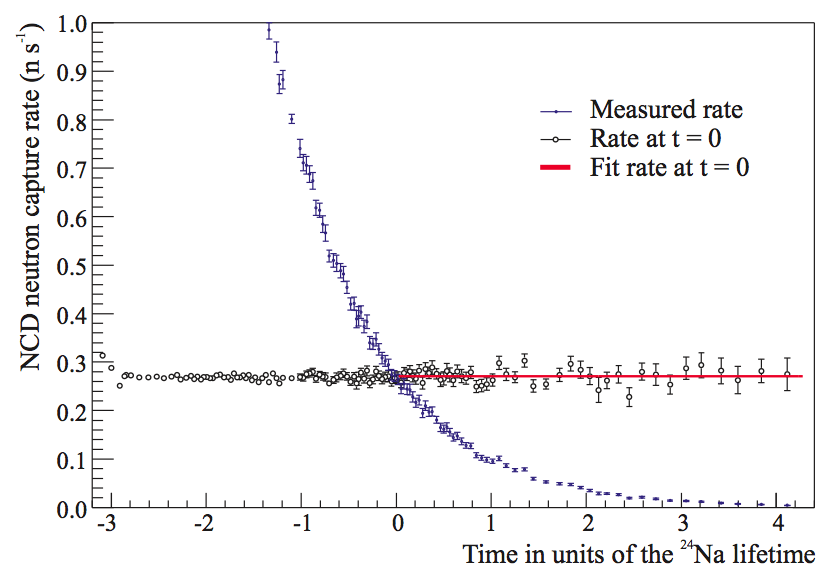 Simon JM Peeters, LRT, August 2010
17
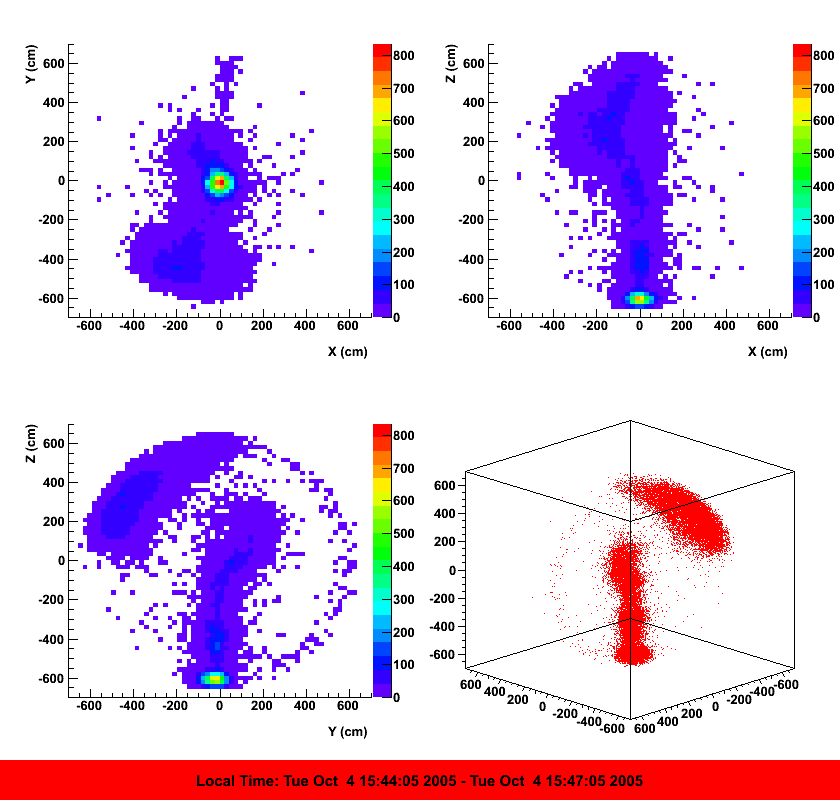 Simon JM Peeters, LRT, August 2010
18
U/Th decays
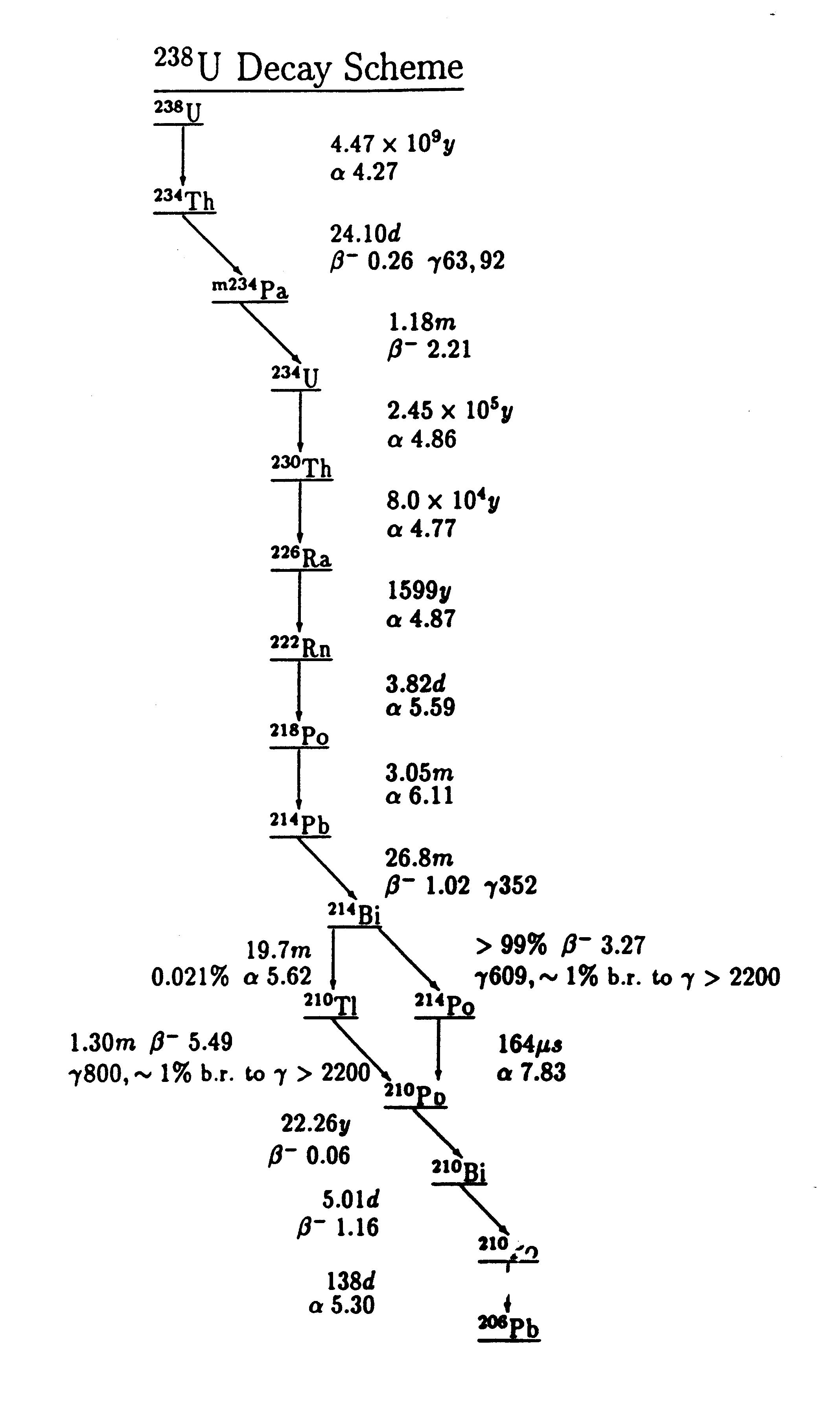 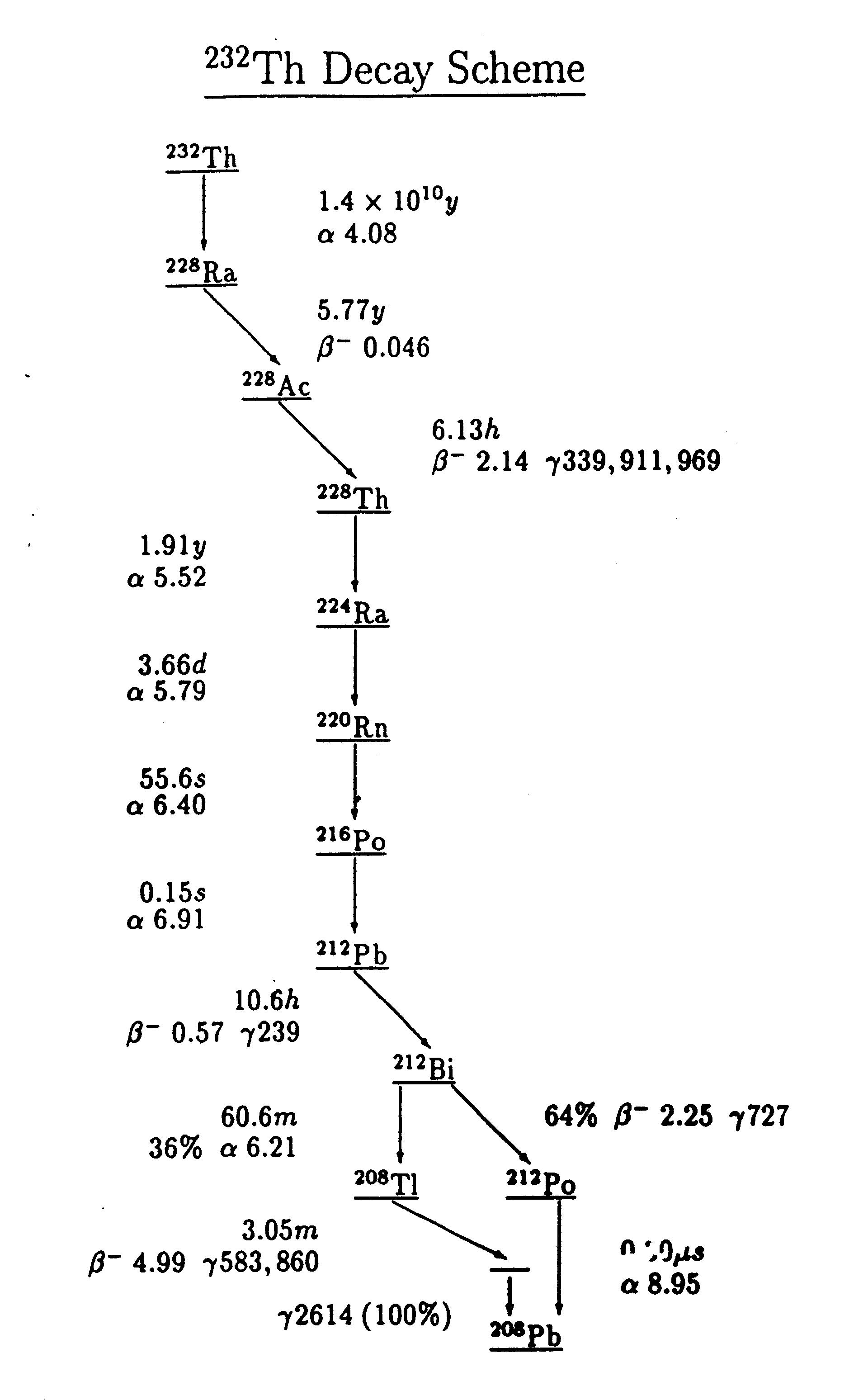 Simon JM Peeters, LRT, August 2010
19
Event Isotropy
Simon JM Peeters, LRT, August 2010
20
1998
1999
2000
2001
2002
2003
2004
2005
2006
D
2
O
n
5 cm
3H
p
3He
n + 3He  p + 3H
SNO programme
Phase I
Phase II
Comm.
Phase III
Salt
(NaCl)
D2O
3He Counters
n captures on deuterium
σ = 0.0005b
6.25 MeV γ
n captures on 3Heprop. counter array
σ = 5330b
0.764 MeV
n captures on chlorine
σ = 44b
8.6 MeV multiple γs
n
n
γ
γ
γ
γ
3H*
36Cl*
2H
3H
35Cl
36Cl
Simon JM Peeters, LRT, August 2010
21